人教版小学数学三年级上册
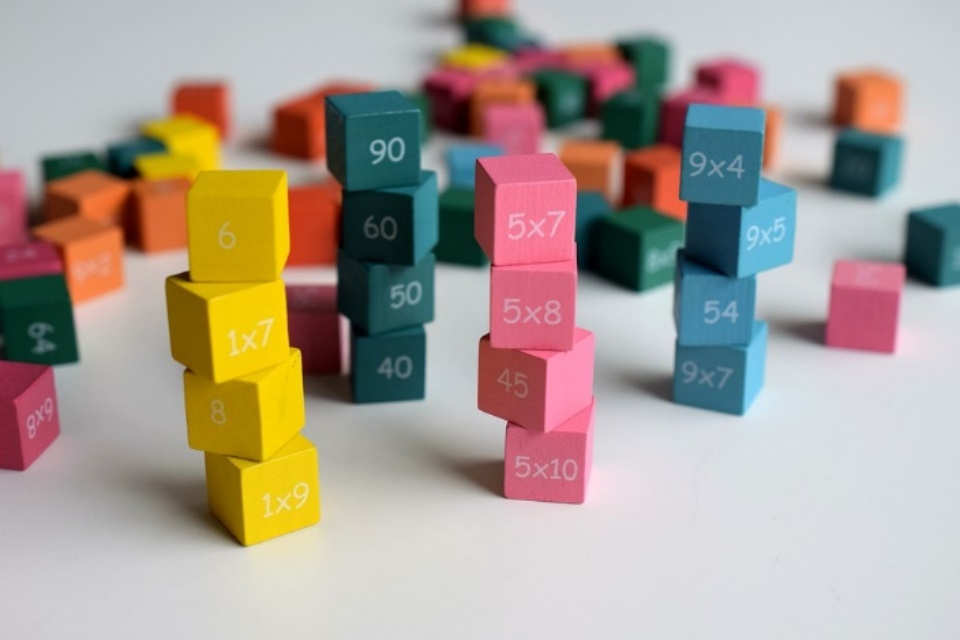 6.1.2 一个因数中间有0的乘法
MENTAL HEALTH COUNSELING PPT
第6单元    多位数乘一位数
讲解人：xippt  时间：2020.6.1
课前导入
口算
9
872
9＋0＝
872－0＝
100
100＋0＝
3407
3407－0＝
新知探究
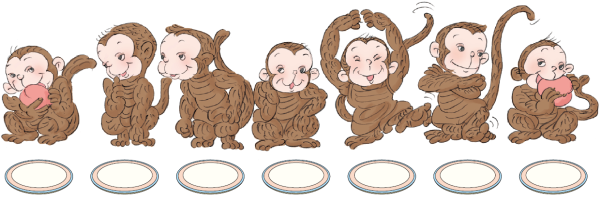 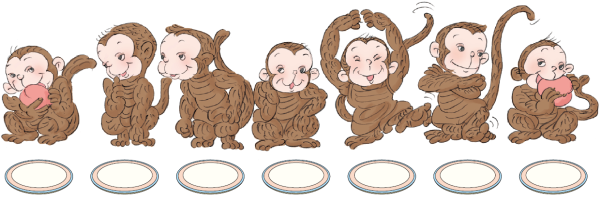 0
0
0
0
0
0
0
？个
新知探究
盘子里一共有多少个桃子？
0＋0＋0＋0＋0＋0＋0＝0（个）
0×7＝0（个）    7×0＝0（个）
新知探究
0
0
0
0×3＝               9×0＝               0×0＝
0和任何数相乘，都表示有几个0相加或者0个几相加，所以，0和任何数相乘都得0。
新知探究
口算
0
0
0
0
0×8＝
5×0＝
0×2＝
0×6＝
6×0＝
8
0
5
2×0＝
0
5+0＝
0+8＝
新知探究
在（　）里填上适当的符号
×
×
４（　　）０＝０          　０（　　）４＝４
０（　　）４＝０　          ７（　　）７＝０
１０（　　）０＝０          ０（　　　）０＝０
-
×
+
×
０+０＝０　　０-０＝０
新知探究
用竖式计算
＝４９１２
＝１８７８
３１３ ×６　　                           　　　６１４ ×８
３１３
　×　　　   ６
６１４
　×　　　    ８
１　
１８７８
１３　
４９１２
计算多位数乘一位数的乘法，要从个位算起，用一位数依次乘多位数的每一位，哪一位上乘得的积满几十，就要向前一位进几。
新知探究
例5：运动场的看台分为8 个区，每个区有604 个座位。运动场的看台共有多少个座位？
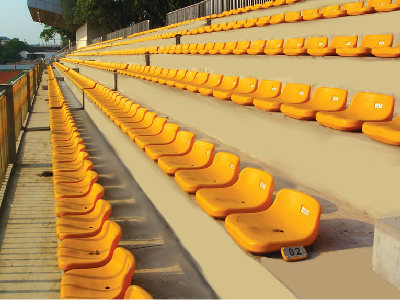 怎样列式？
估计应该比4800人多一些。
  604×8≈4800
   
  600    8
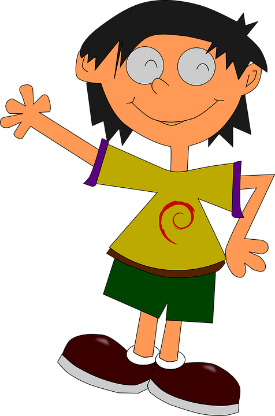 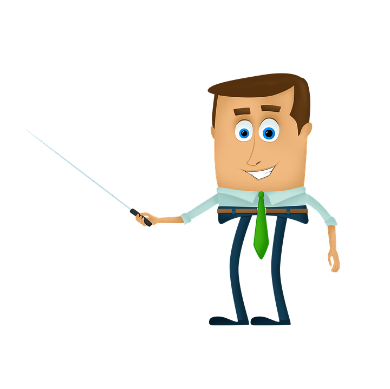 新知探究
例5：运动场的看台分为8 个区，每个区有604 个座位。运动场的看台共有多少个座位？
604×8＝
3
8
新知探究
0×8＝0，0＋3＝3，所以十位上写3
例5：运动场的看台分为8 个区，每个区有604 个座位。运动场的看台共有多少个座位？
4832(个)
604×8＝
6 0 4
×
3
8
2
4
3
答：运动场的看台共有4832个座位。
课堂练习
下面的计算正确吗？把错误的改正过来。
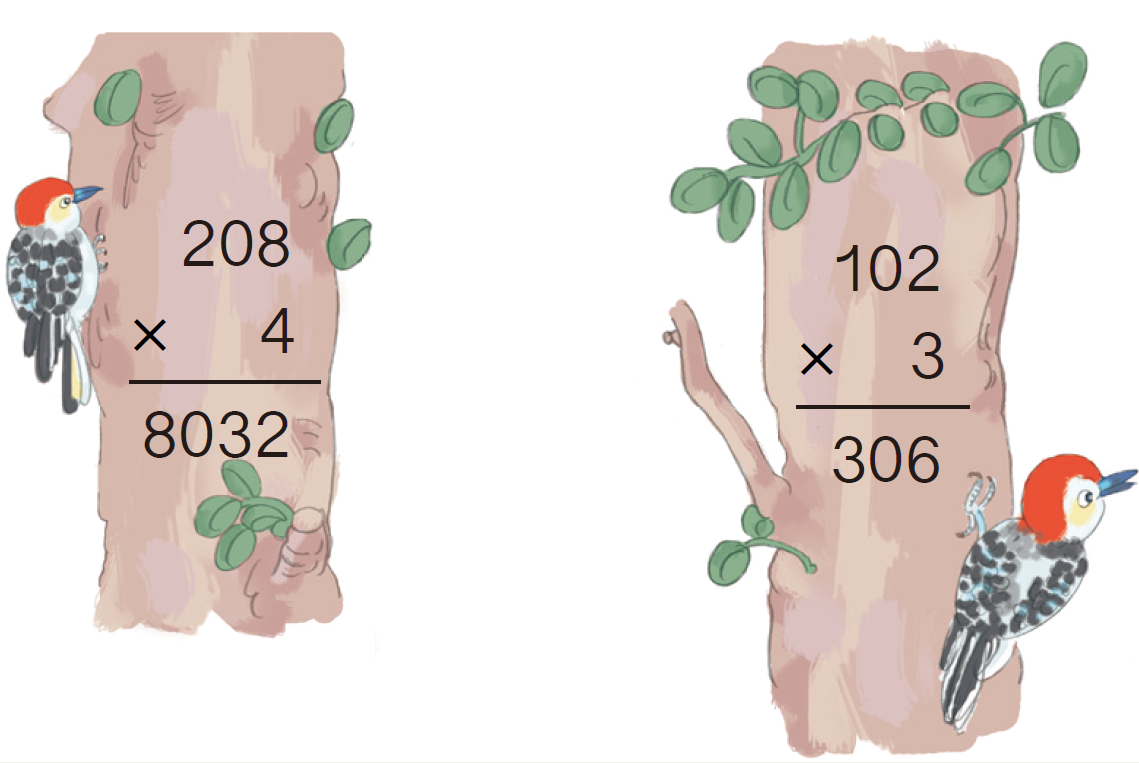 208
×   4
３　　　　　832
计算因数中间有0的乘法时，与中间的0相乘时，如果没有进位数，要在那一位上写0占位，如果有进位数必须加上。
版权声明
感谢您下载xippt平台上提供的PPT作品，为了您和xippt以及原创作者的利益，请勿复制、传播、销售，否则将承担法律责任！xippt将对作品进行维权，按照传播下载次数进行十倍的索取赔偿！
  1. 在xippt出售的PPT模板是免版税类(RF:
Royalty-Free)正版受《中国人民共和国著作法》和《世界版权公约》的保护，作品的所有权、版权和著作权归xippt所有,您下载的是PPT模板素材的使用权。
  2. 不得将xippt的PPT模板、PPT素材，本身用于再出售,或者出租、出借、转让、分销、发布或者作为礼物供他人使用，不得转授权、出卖、转让本协议或者本协议中的权利。
课堂练习
用竖式计算
２０１ × ５　　２０４×５　　３０７ ×５
1头大象的体重等于8头牛的体重
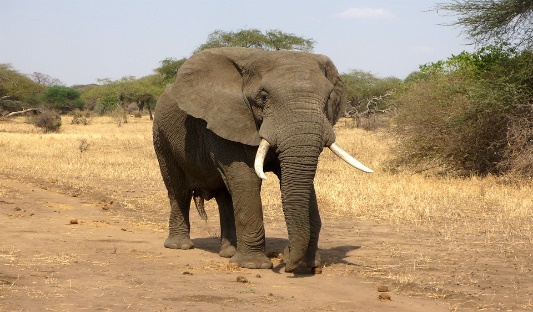 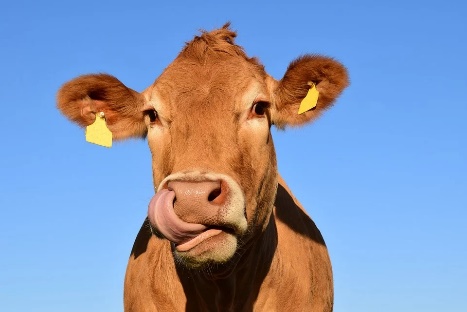 ６０５千克
这头大象的体重是多少千克？
人教版小学数学三年级上册
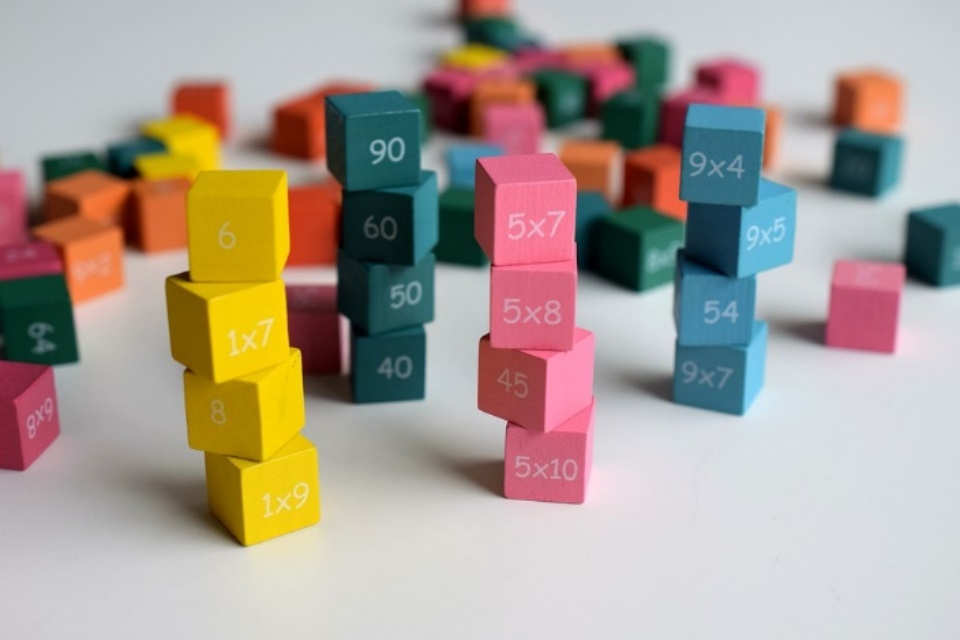 感谢你的聆听
MENTAL HEALTH COUNSELING PPT
第6单元    多位数乘一位数
讲解人：xippt  时间：2020.6.1